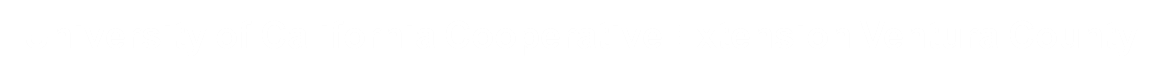 Update on Ventura County Soil Disinfestation Trials
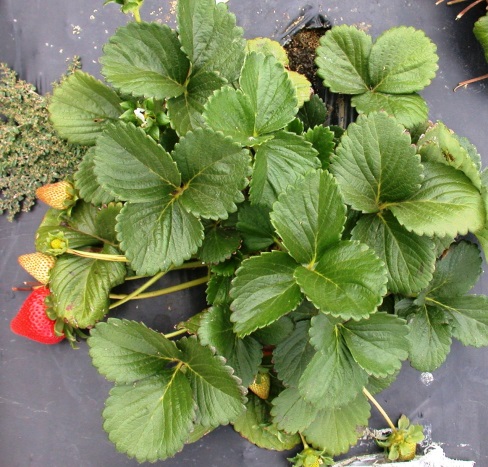 Oleg Daugovish, Anna Howell, Bill Rutan, Steve Koike (UC-ANR), Joji Muramoto and Carol Shennan (UCSC), Tom Gordon (UC-Davis), Ruijun Qin (USDA), Husein Ajwa, J. Gerik , S. Gao (USDA, B. Hansen, UC –Davis)
Anthracnose management guidelines
Colletotrichum acutatum was 
never recovered from soil, infected runners, or crowns that had been fumigated with
methyl bromide-chloropicrin
(Gubler et al., 1988).
Macrophomina  phaseolina 
survival in infested crowns after 200 lbs/a InLine
Drip lines
6 in
19%
70%
0
0
12 in
0
44%
Survival = viable Macrophomina  sclerotia in crown  tissue post fumigation
Colletorichum acutatum  
survival in infested crowns after 200 lbs/a Pic
Drip lines
6 in
0
0
0
3%
12 in
NON-FUMIGATED SOIL
In non-fumigated soil C. acutatum was recovered in 80% of the buried crowns after 6 months
The fungus was able to survive in
buried strawberry tissue for 9 months (Eastburn and Gubler, 1990).
What is the probability of new transplant infection
from old C. acutatum containing residue?
ASD: looking for Rice bran alternatives
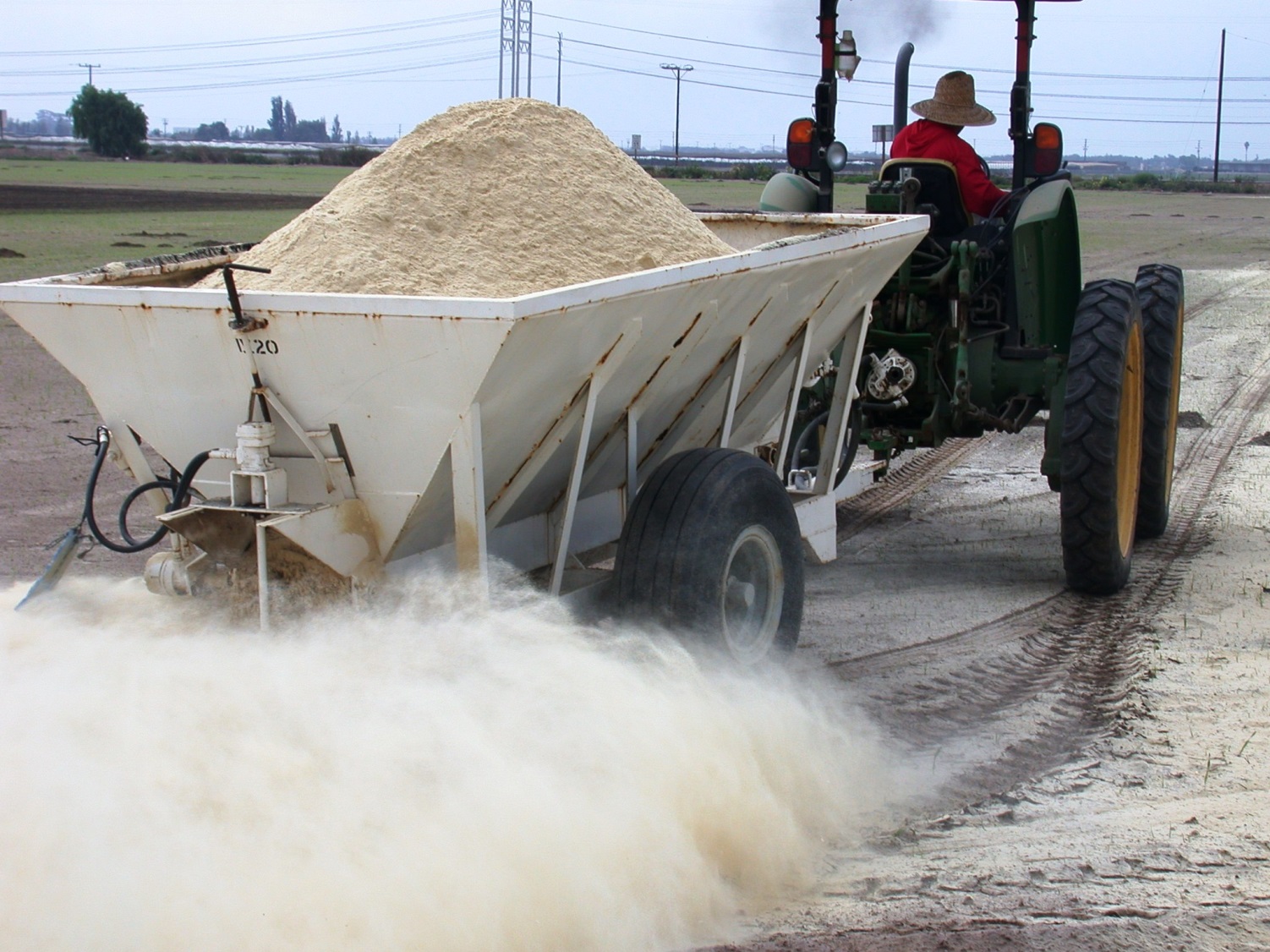 Yield: Rice vs Untreated
Yield: Rice with or w/o irrigation
C-sources:
favorable C/N ratio, local, available, cheap
Coffee grounds
Spent grain
Grass clippings
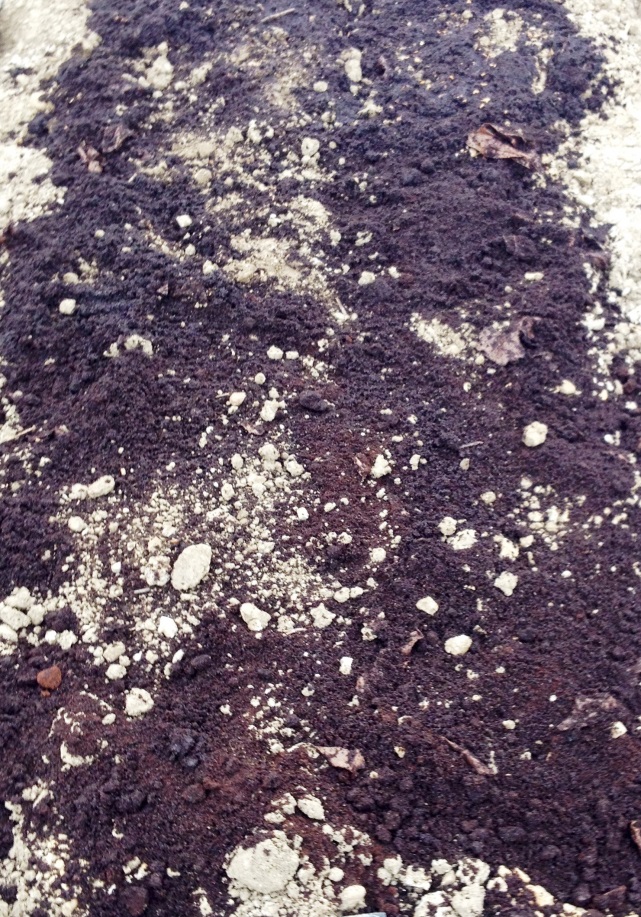 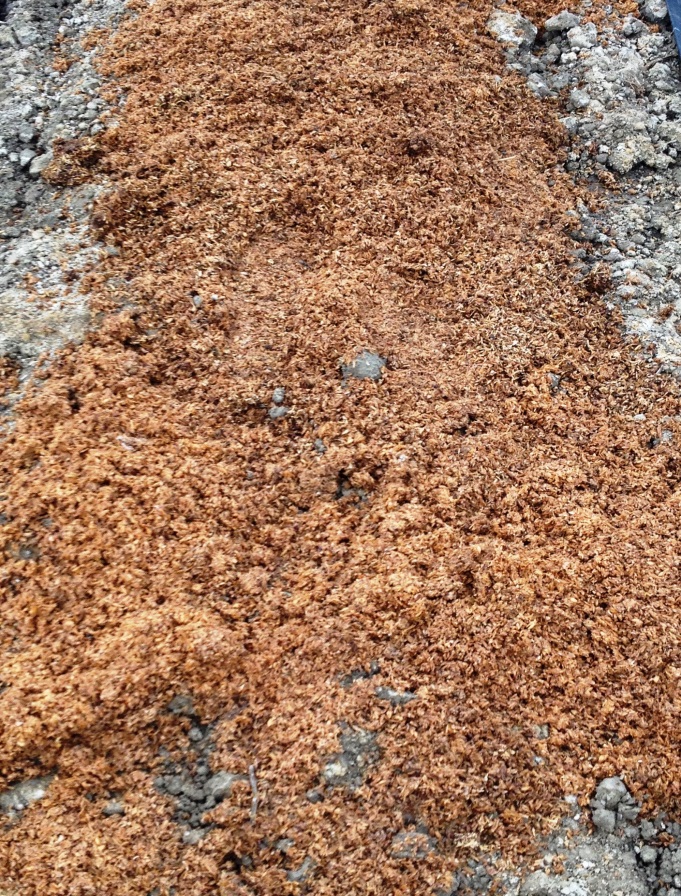 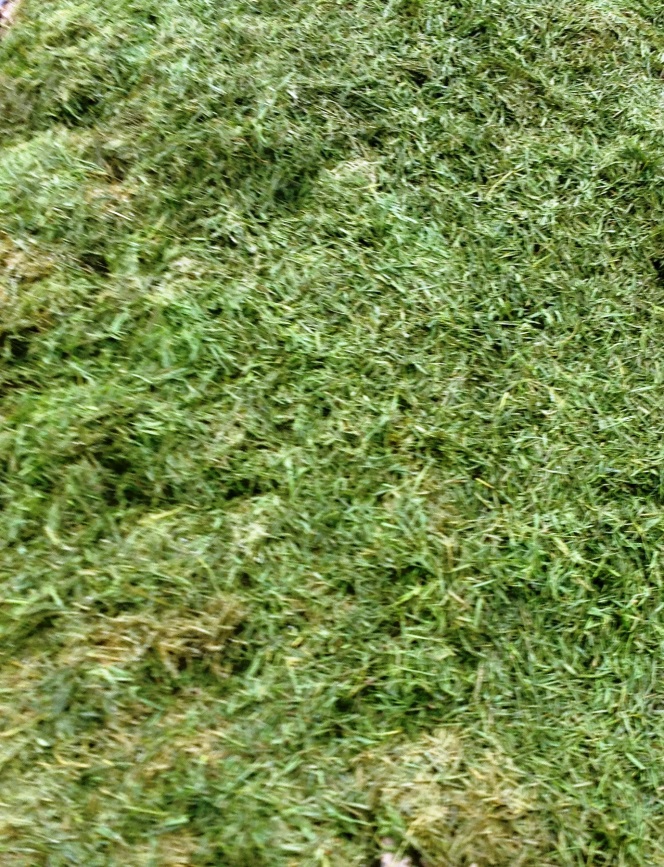 Marketable yield: Dec-March
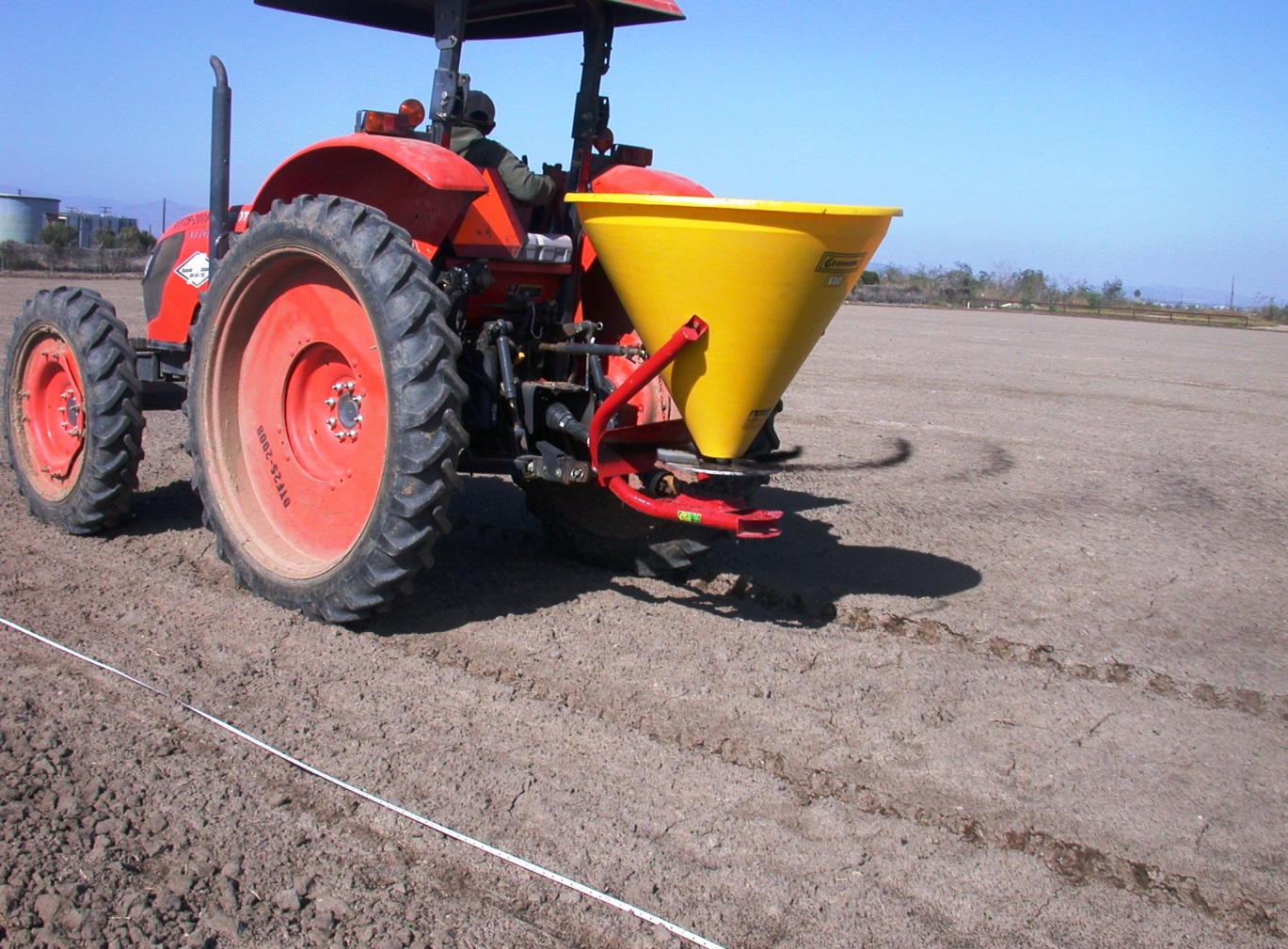 Roasting facility 
for Starbucks 
= coffee grounds

< 15 miles from
    application sites

Free + free delivery

15-20 cu yards 
    available weekly

Can be stored at field site

Easy to apply
ANAEROBIC  CONDITIONS
2015-16: NO3-N at 0 -12”
Untreated check beds received 500 lbs/A of 18-6-8 pre-plant
NO3-N  at 0 -12”
2015-16
Untreated check beds in 2015 received 500 lbs/A of 18-6-8 pre-plant
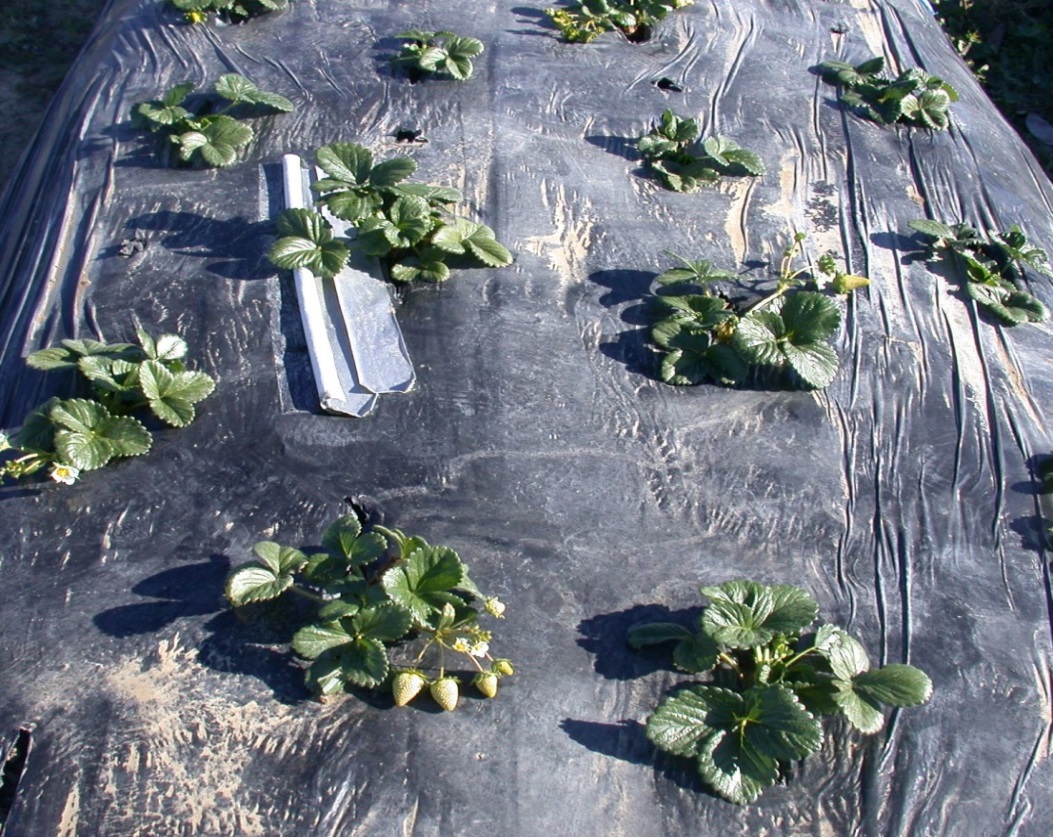 Nov 13, 2015
Coffee grounds
Untreated
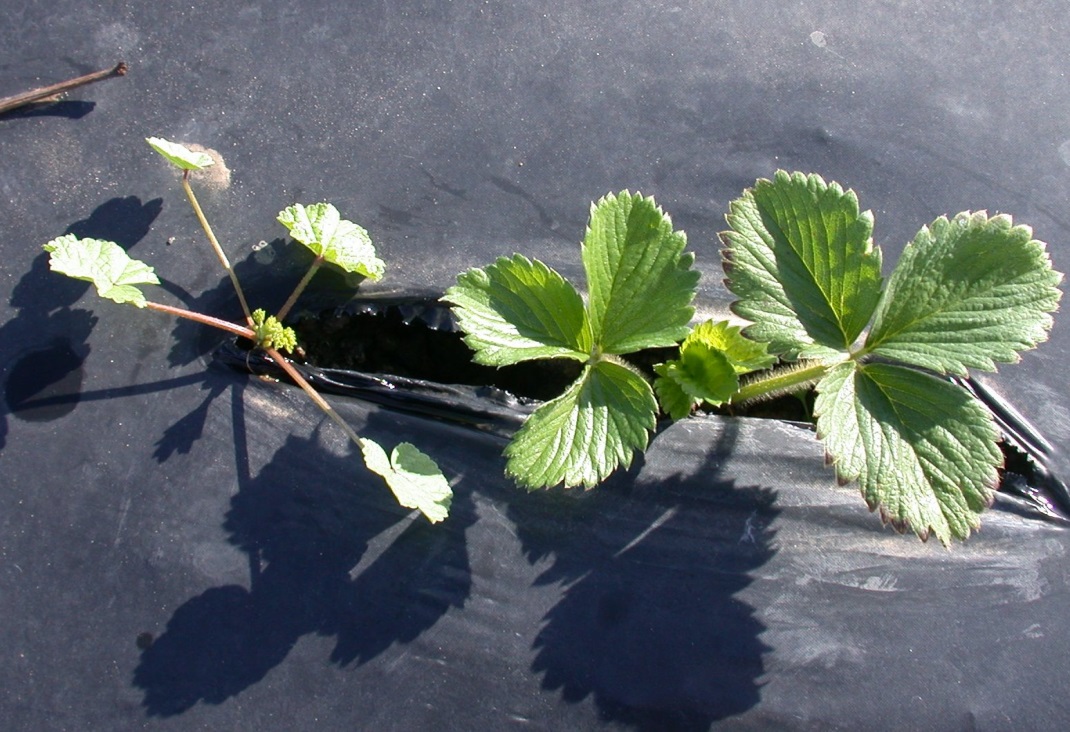 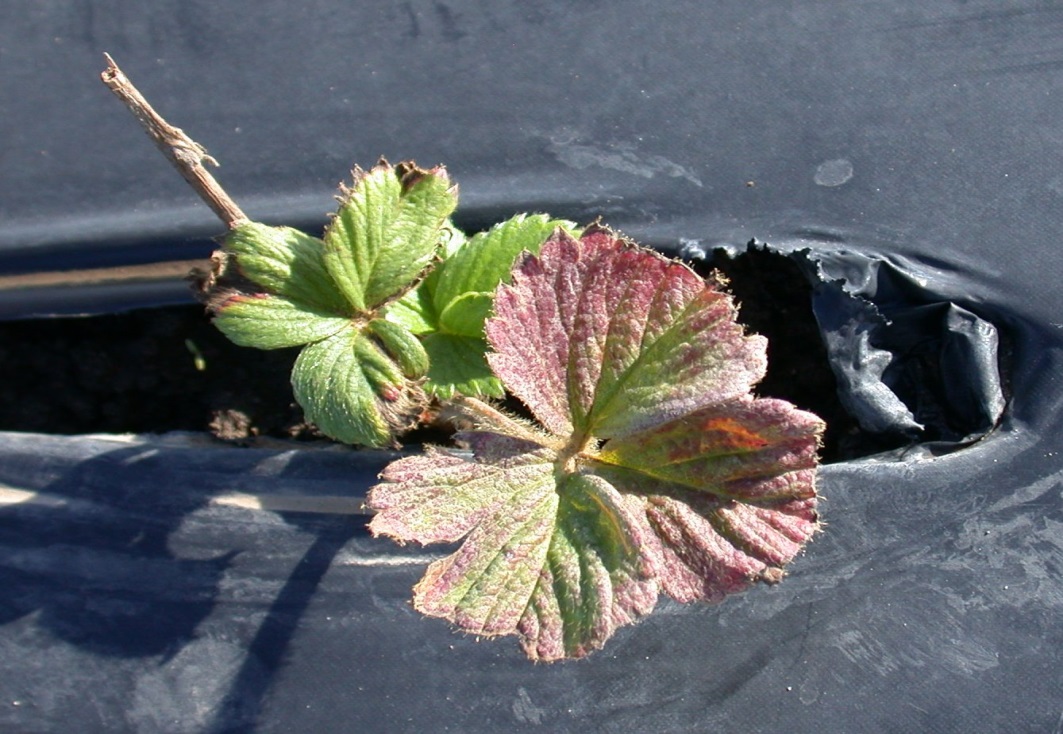 Nov 13, 2016
Coffee grounds (as applied)
Pete’s
Starbucks
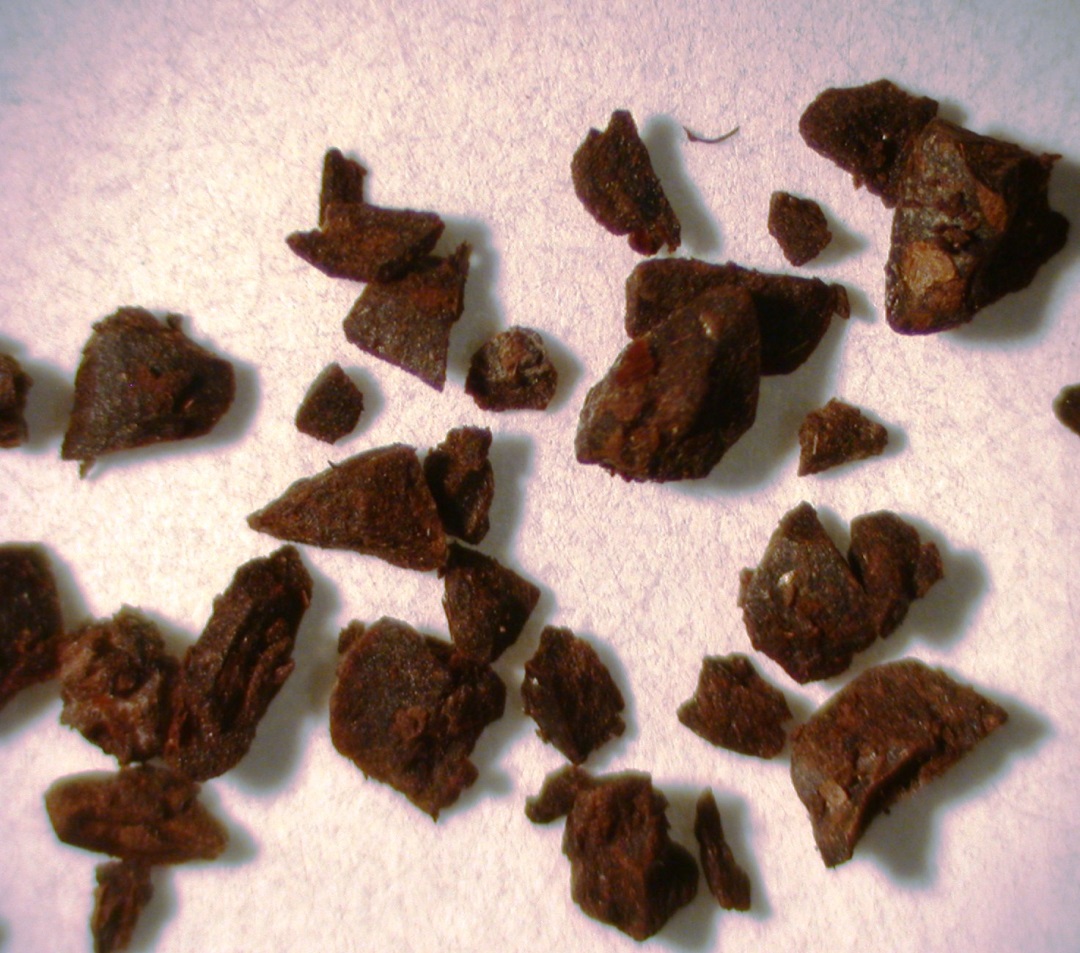 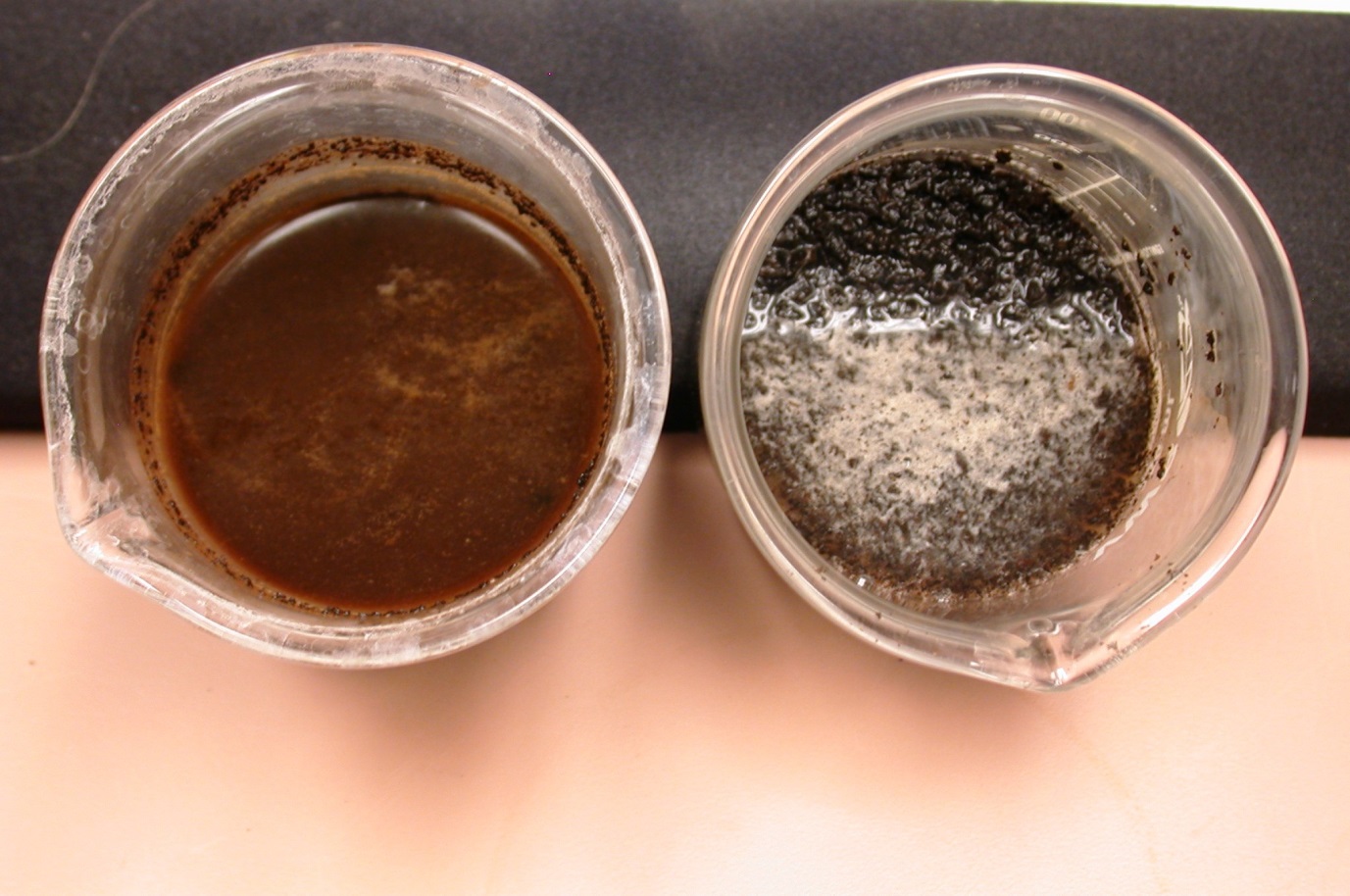 Pete’s
Starbucks
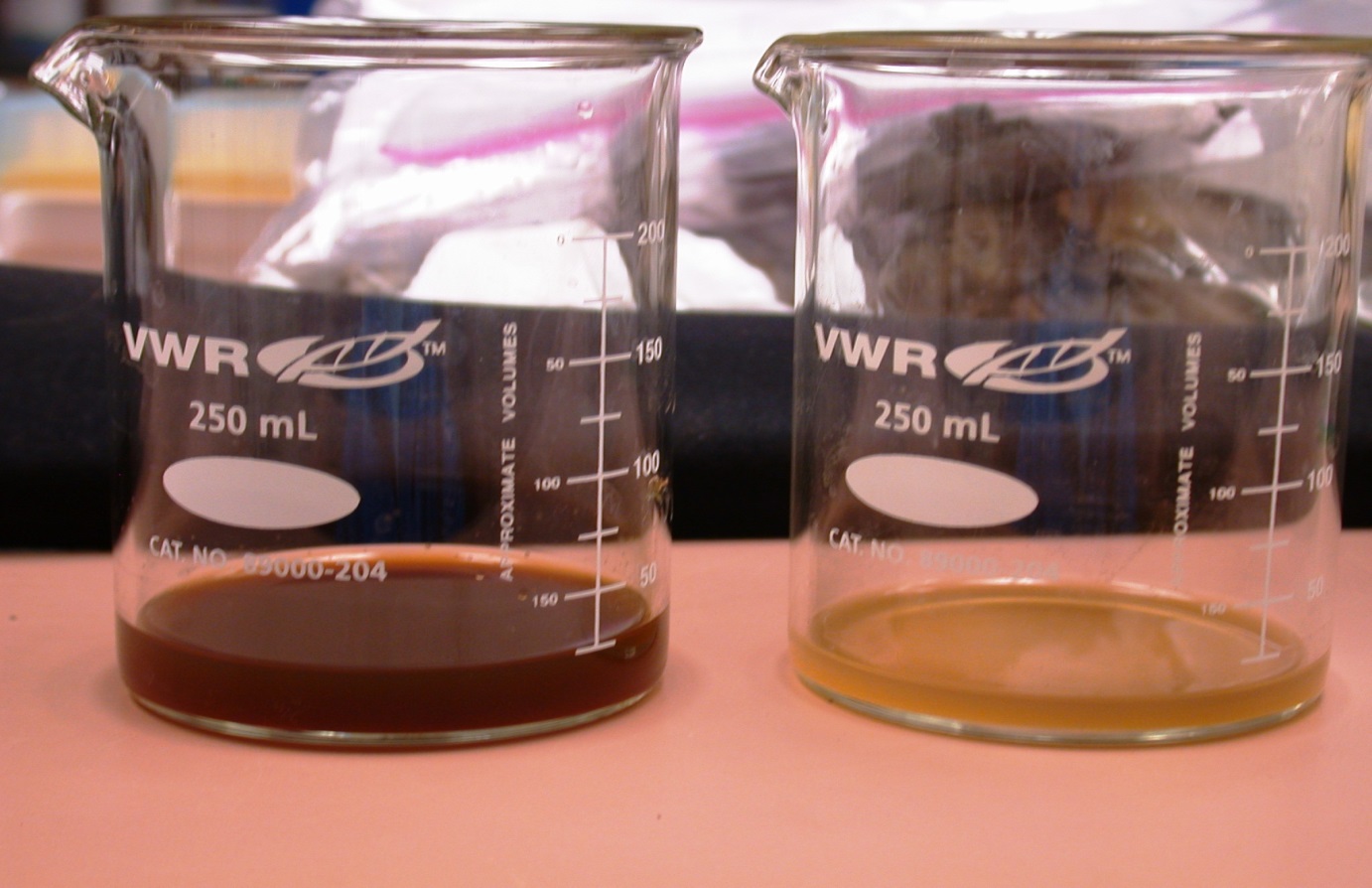 60% less
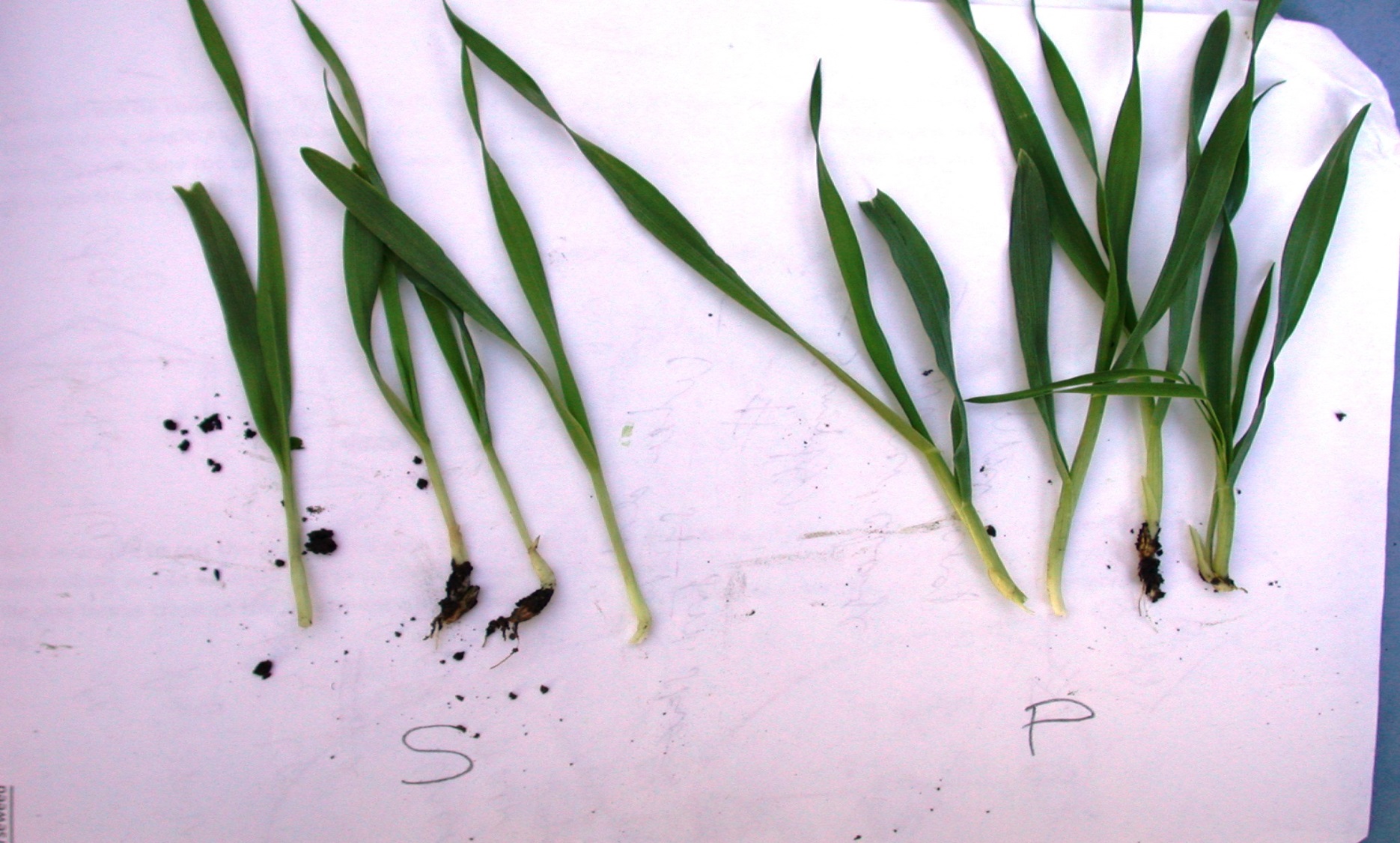 barley
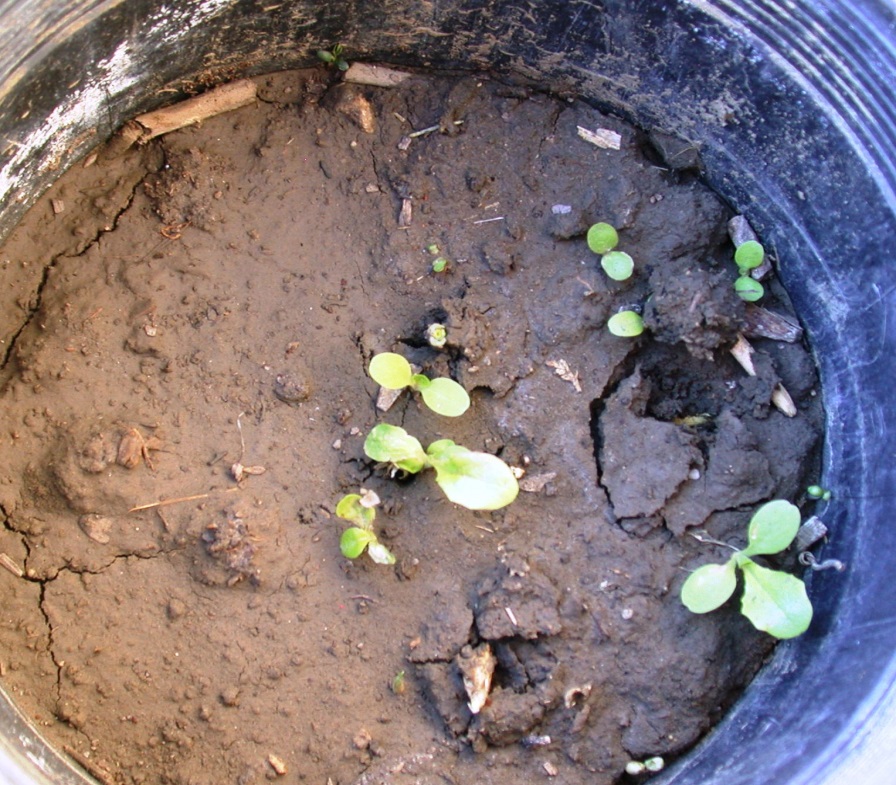 lettuce
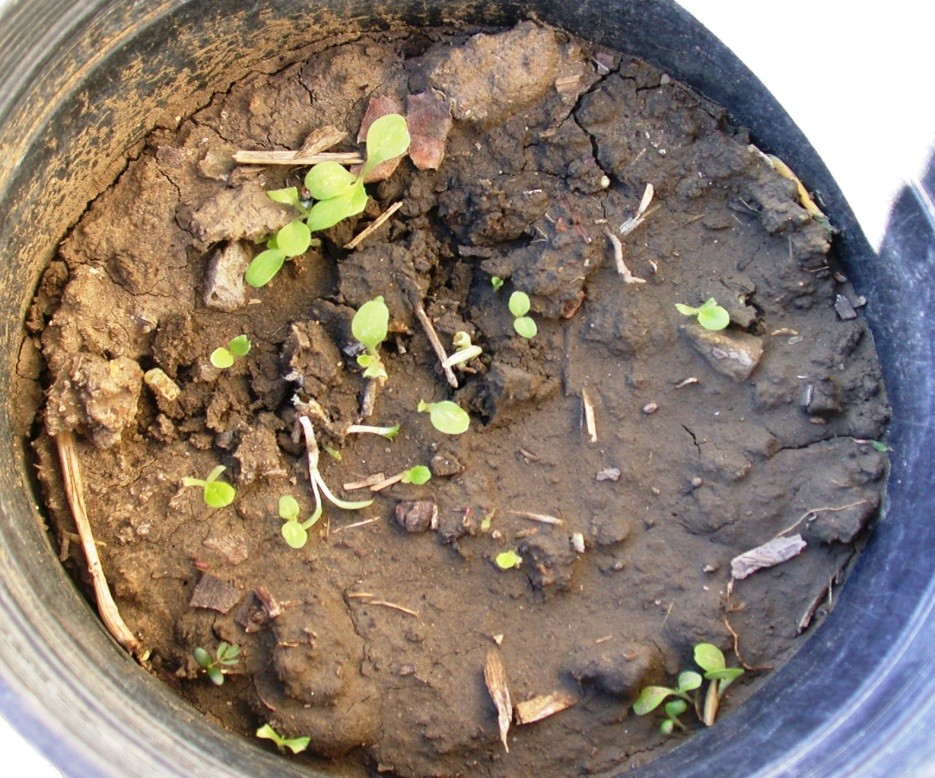 Continuation of soil disinfestation work
C-sources that are cheap, abundant, local and WORK 
Since we don’t eradicate the problems:
	- intergrade ASD with other strategies 	(rotation, fumigation, steam, varieties)
	- Site-specific management
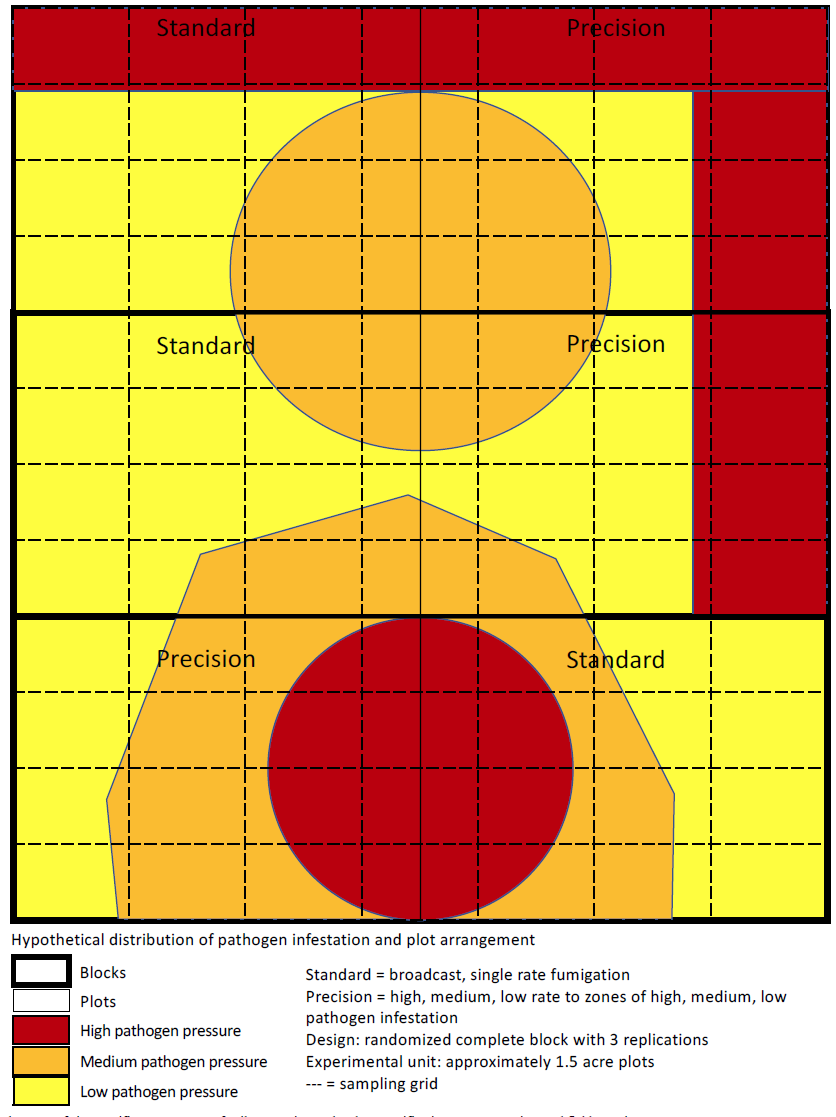 Mapping pathogen density in soil using rapid diagnostic toolsApplying variable rate flat fumigation accordingly
Acknowledgements:
Jose Romero and Hector Gutierrez
UC Hansen staff
UCCE Master Gardeners
CSC
Solimar Farms
Farm Fuel
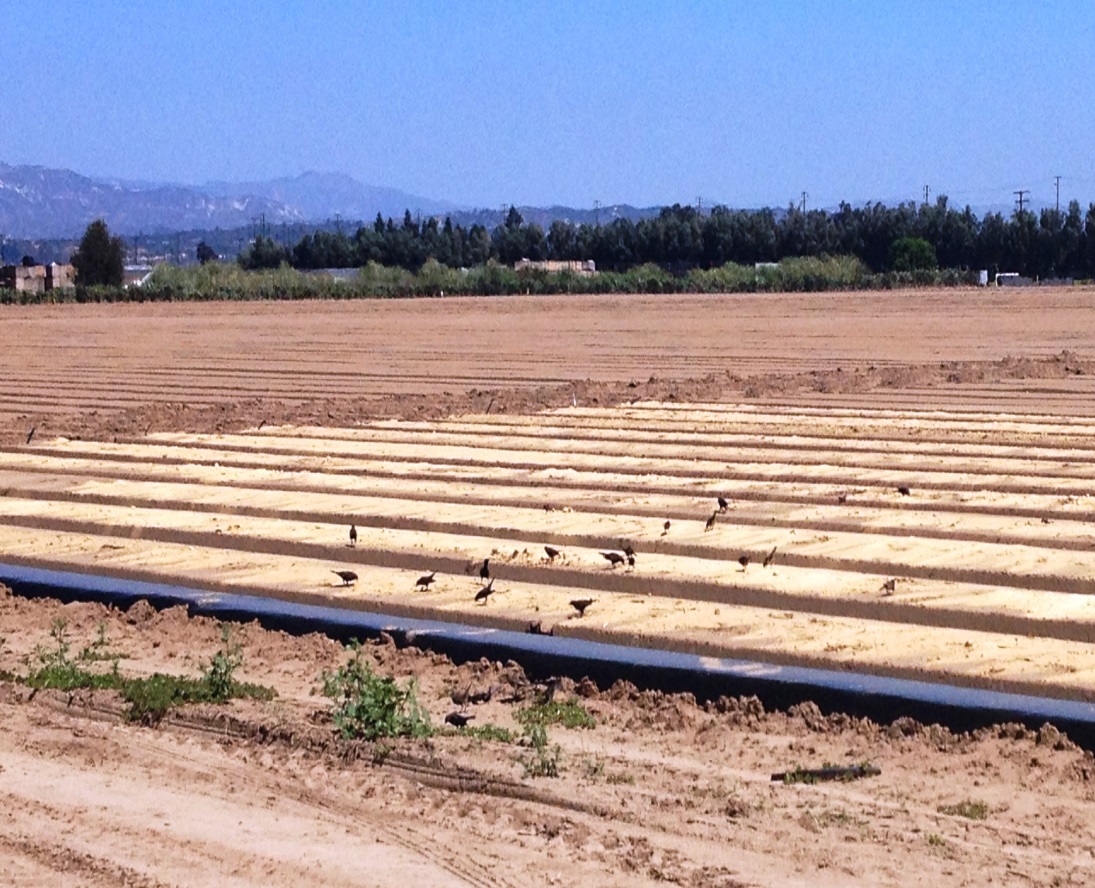